What’s New With Configuration Manager
Jon Anderson - @ConfigJon
Senior Systems Consultant at Now Micro, Inc.
BrainStorm 2020, Wisconsin Dells
Agenda
Features introduced in the past year
Upcoming features
Features that you may not be fully utilizing
Microsoft Endpoint Manager
Combines multiple existing Microsoft products under a single brand
Configuration Manager
Intune
Desktop Analytics
Autopilot
Configuration Manager and Intune licensing changes
Having a Configuration Manager license automatically licenses Intune for enrolling Windows devices with co-management
Cannot re-provision a co-managed Intune licensed device using Autopilot
Enrolling devices via methods other than co-management requires full Intune licenses
Managing iOS, macOS, or Android devices requires full Intune licenses
https://docs.microsoft.com/en-us/configmgr/core/understand/product-and-licensing-faq
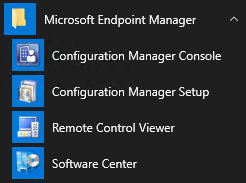 Infrastructure Changes
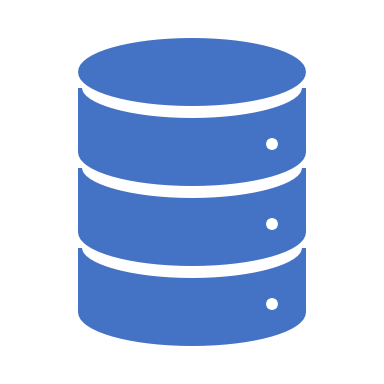 Starting in Configuration Manager 1902, Linux and Unix clients are no longer supported
Starting in Configuration Manager 1910, the Application Catalog is no longer supported
No longer able to deploy new Application Catalog server roles
All user deployments now appear in the Software Center
MAC Address and SMBIOS GUID are in the devices node and are searchable!
Drill into software updates to see required devices
View a list of collections a specific device is a member of
View a list of task sequences that reference a specific application
When attempting to access a locked object, there is an option to Discard Changes
Admin Console UI Improvements
Operating System Deployment
Search box to quickly find steps
Copy and paste conditions
Set a high-performance power plan in the properties of the task sequence
Improved Run PowerShell Script step
Select a single OS version when importing operating system media
Select a drive for offline image servicing
New and/or Improved Dashboards
Client Health
Client Data Sources
Office 365 Client Management
Software Updates
Microsoft Defender ATP
Software Update Point Changes
New built-in WSUS maintenance tasks
Decline expired updates
Remove obsolete updates
Database index optimization
New product update category “Windows 10, version 1903 and later”
New product update category “Microsoft Edge”
Co-Management
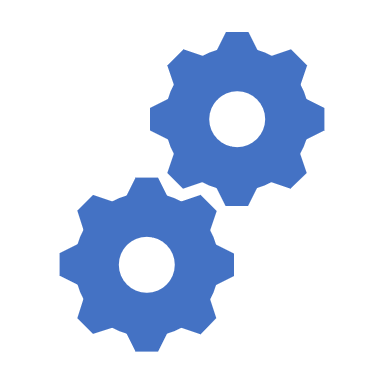 Allows for management of Windows 10 devices using Configuration Manager and Intune simultaneously
Split workloads between the two services (Updates, Policy, etc.)
Two main paths to Co-Management
Existing Configuration Manager clients are connected to Azure AD via hybrid join, then enrolled in Intune
Existing Azure AD joined devices managed by Intune can have the Configuration Manager client installed
Manage devices via Intune over the internet
Restart, remote control, device reset or wipe
Co-Management - Prerequisites
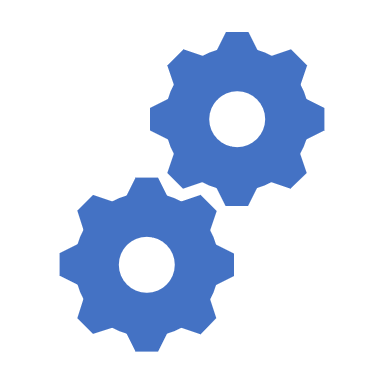 Intune and Configuration Manager
Subscription to Azure AD Premium (Included in EMS)
At least 1 Intune license to be assigned to an administrator to access the portal (Included in EMS)
Configuration Manager 1710 or newer
Windows 10 1709 or newer
Windows 10 devices must be Azure AD joined or Hybrid AD joined
Azure Active Directory Connect tool
Co-Management - Workloads
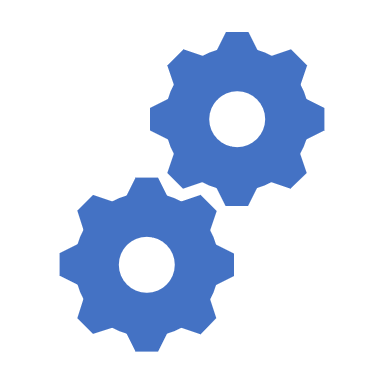 Compliance – ConfigMgr Configuration Baselines or Intune Device Compliance Policies
Windows Update – ConfigMgr / WSUS updates or Windows Update for Business
Endpoint Protection – Control weather the device gets policy from ConfigMgr or Intune
Device Configuration – Control weather the device gets policy from Intune or group policy
This setting automatically enables the Endpoint Protection workload
CMPivot
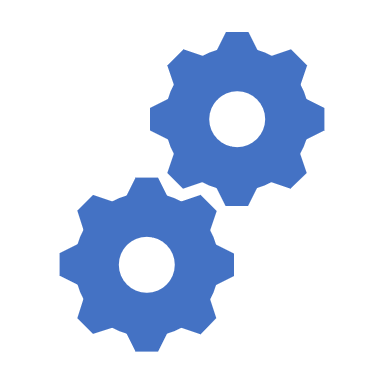 Retrieve real-time information about clients
Data is gathered from clients using WMI and PowerShell
Communication with clients is done via TCP 10123 (Fast Channel)
Queries use the Kusto Query Language (KQL)
Hardware inventory data can be collected for offline devices
Management Insights
Reports information about various components of Configuration Manager
Cloud management readiness
Security vulnerabilities
Software Updates (WSUS settings, Windows 10 supported versions)
Empty collections
Applications without deployments
Unused configuration items
Support Center
A single tool to consolidate many troubleshooting tools
Support Center – Used to collect and view detailed client information and log files
Support Center Viewer – Used to view client data and logs collected by Support Center
Log File Viewer – A basic log file reader with more features than CMTrace
OneTrace – A advanced log file reader
Installed from Program Files\Microsoft Configuration Manager\cd.latest\SMSSETUP\TOOLS\Support Center
Desktop Analytics
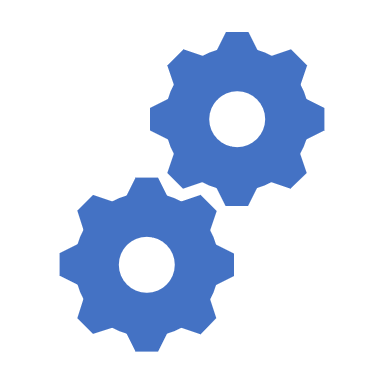 Replacement for Windows Analytics (End of life Jan 31, 2020)
The Update Compliance solution in Azure still works
Prerequisites
Configuration Manger 1902 or newer
An active Azure subscription
Global admin rights in both Azure and Configuration Manager
Users of devices enrolled in Desktop Analytics need a E3, E5, A3, or A5 license
The data gathered by Desktop Analytics is exempt from Azure Log Analytics data ingestion and retention charges
Introduced in Configuration Manager 1910
Management Point needs to be in HTTPS mode
Reporting services point required to run reports
Windows Server with IIS required to self-service and administration websites
Recovery keys are stored in the site database
The database can optionally be encrypted
Encrypting the database may cause performance degradation
BitLocker Integration
Other Features
Deploy Edge
Package Conversion Manager
Phased Deployments
Run PowerShell Scripts
Enhanced HTTP mode
Pre-Release Features
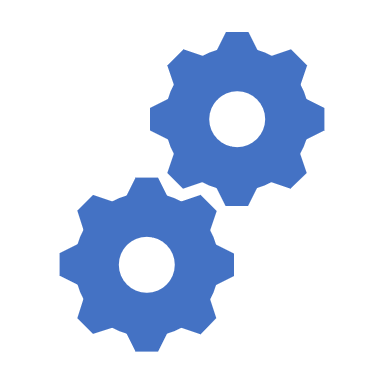 Application Groups
Task Sequence Debugger
Tech Preview Features
Trigger a client to send log files to a network share
New dashboard for managing Edge deployments and updates
More verbose task sequence progress dialog
Automatically detect servicing stack updates and apply before other updates
Improvements to the BitLocker integration features
Orchestration Groups (replacement for Server Groups)
Other Tools
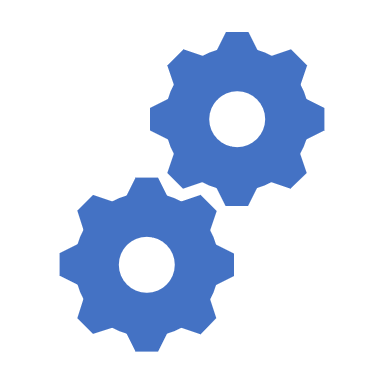 Modern Driver / BIOS Management
https://www.scconfigmgr.com/modern-driver-management/
OSDBuilder
https://osdbuilder.osdeploy.com/
Patch My PC
https://patchmypc.com/home-updater-download
Recast Tools
https://www.recastsoftware.com/
Questions?
Thanks for Attending!
Jon Anderson - @ConfigJon
Senior Systems Consultant at Now Micro, Inc.
BrainStorm 2020, Wisconsin Dells